Creating Enthusiasm for Learning
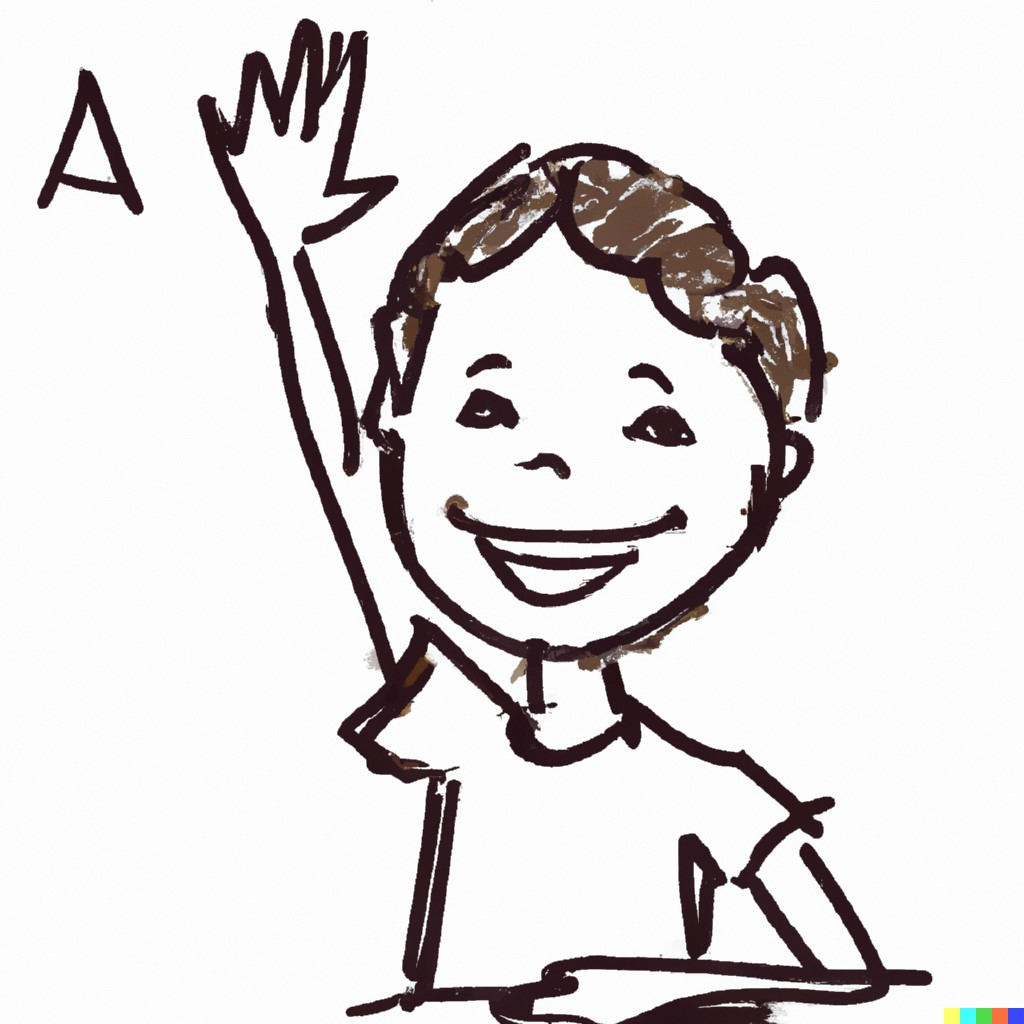 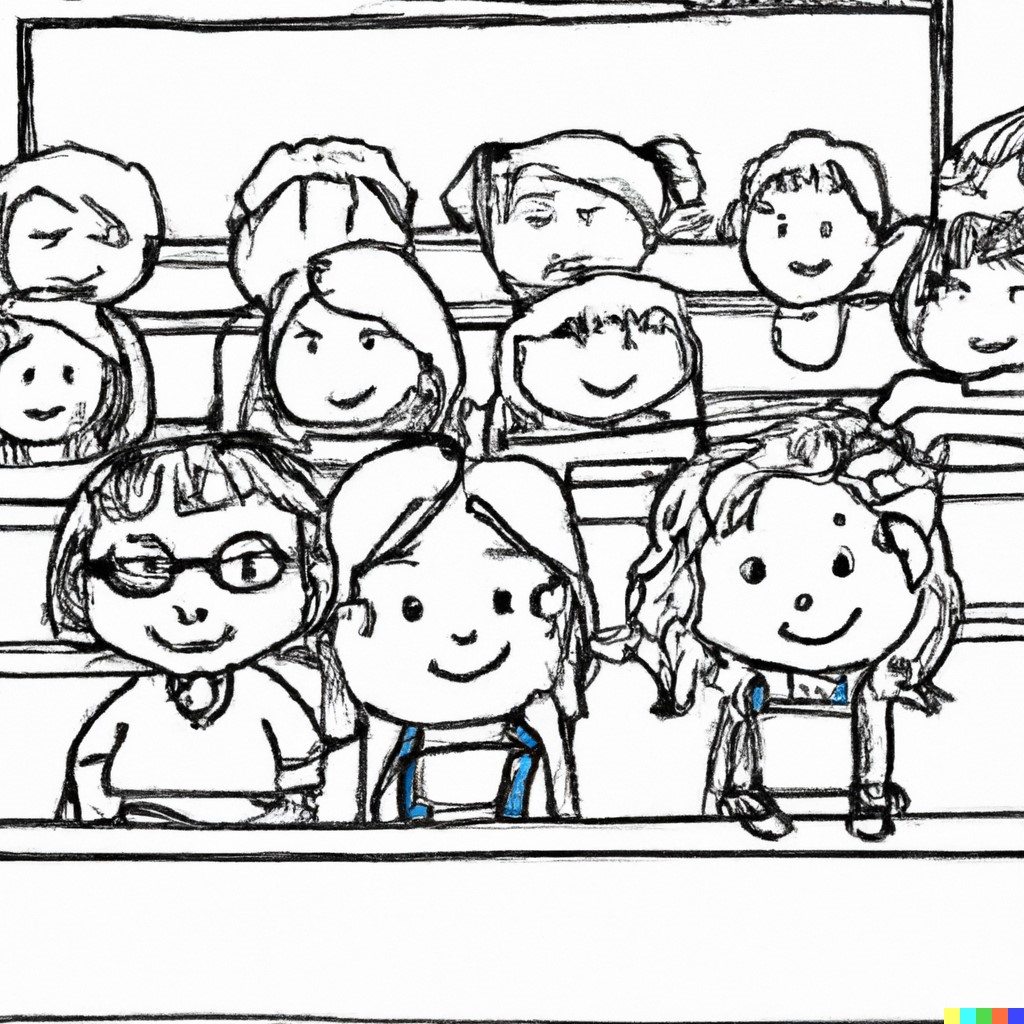 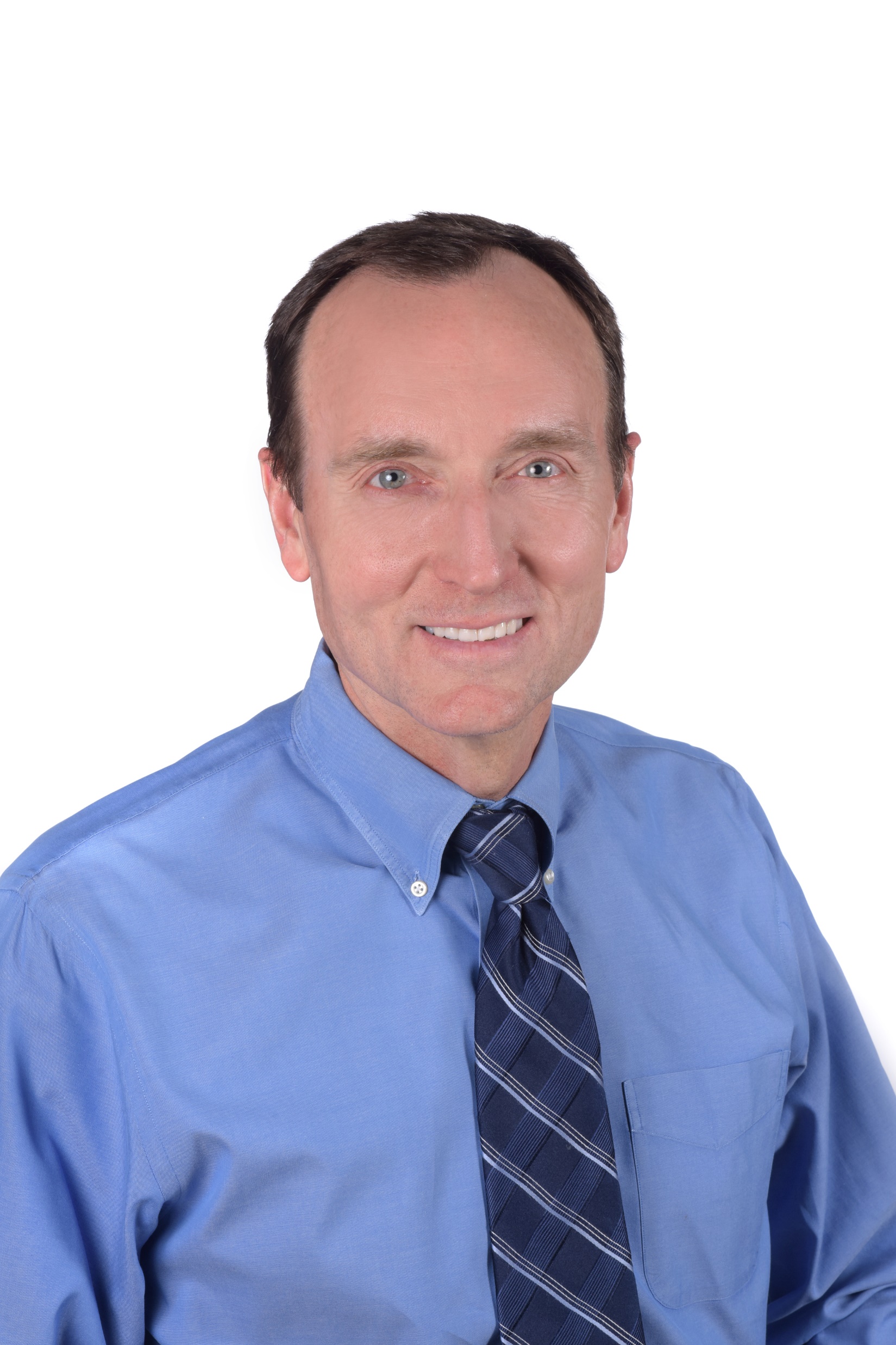 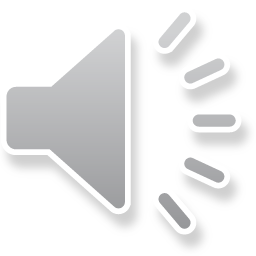 4:20 Welcome & What it means to pursue enthusiasm as a teacher audio
William H. Murphy, PhD
website: www.williamhmurphy.com
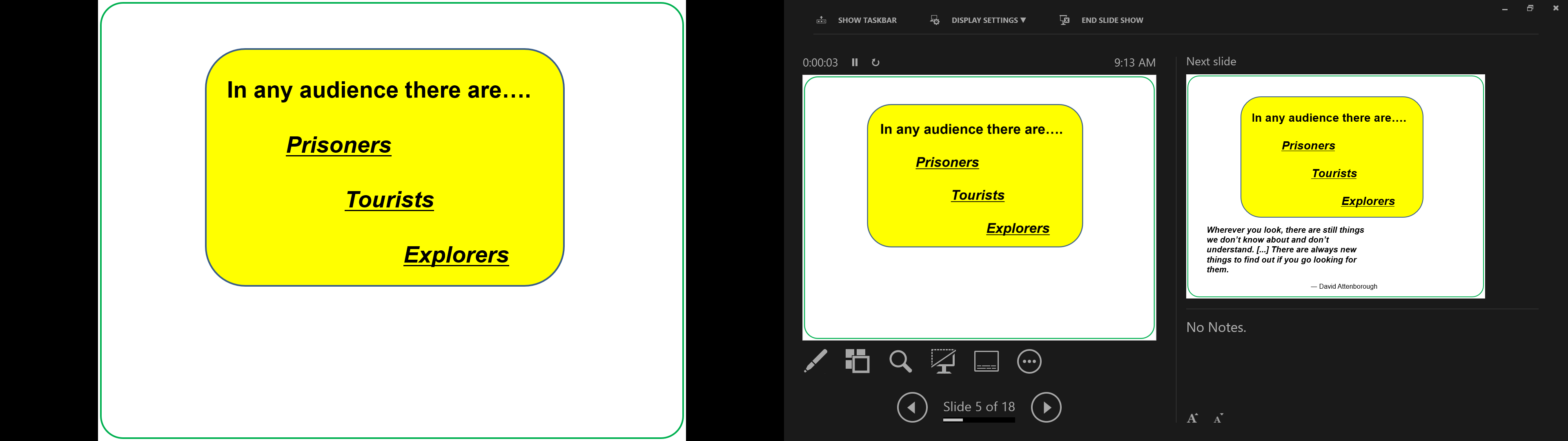 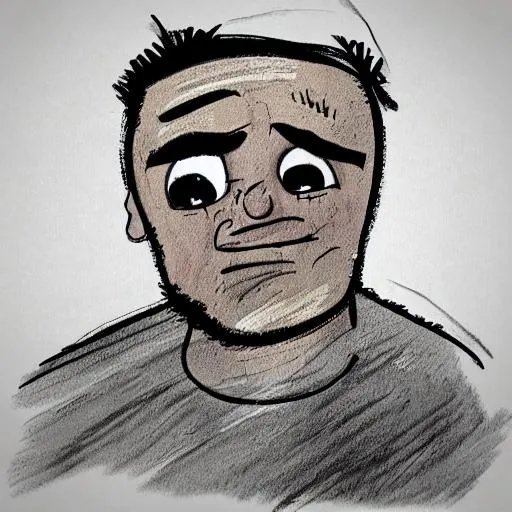 helplessness
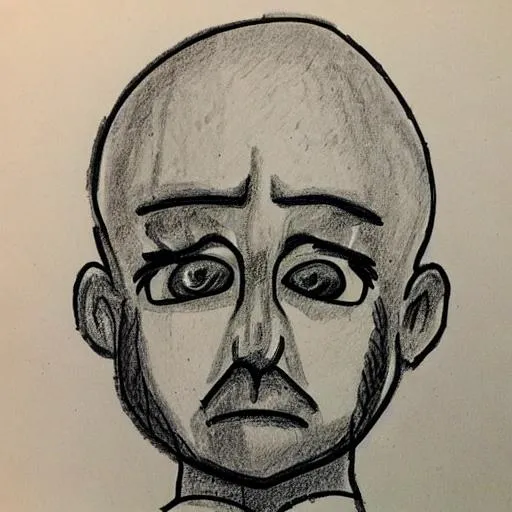 depression
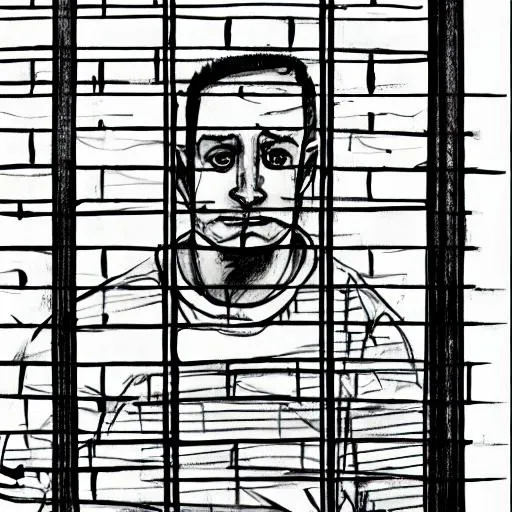 anger
resignation
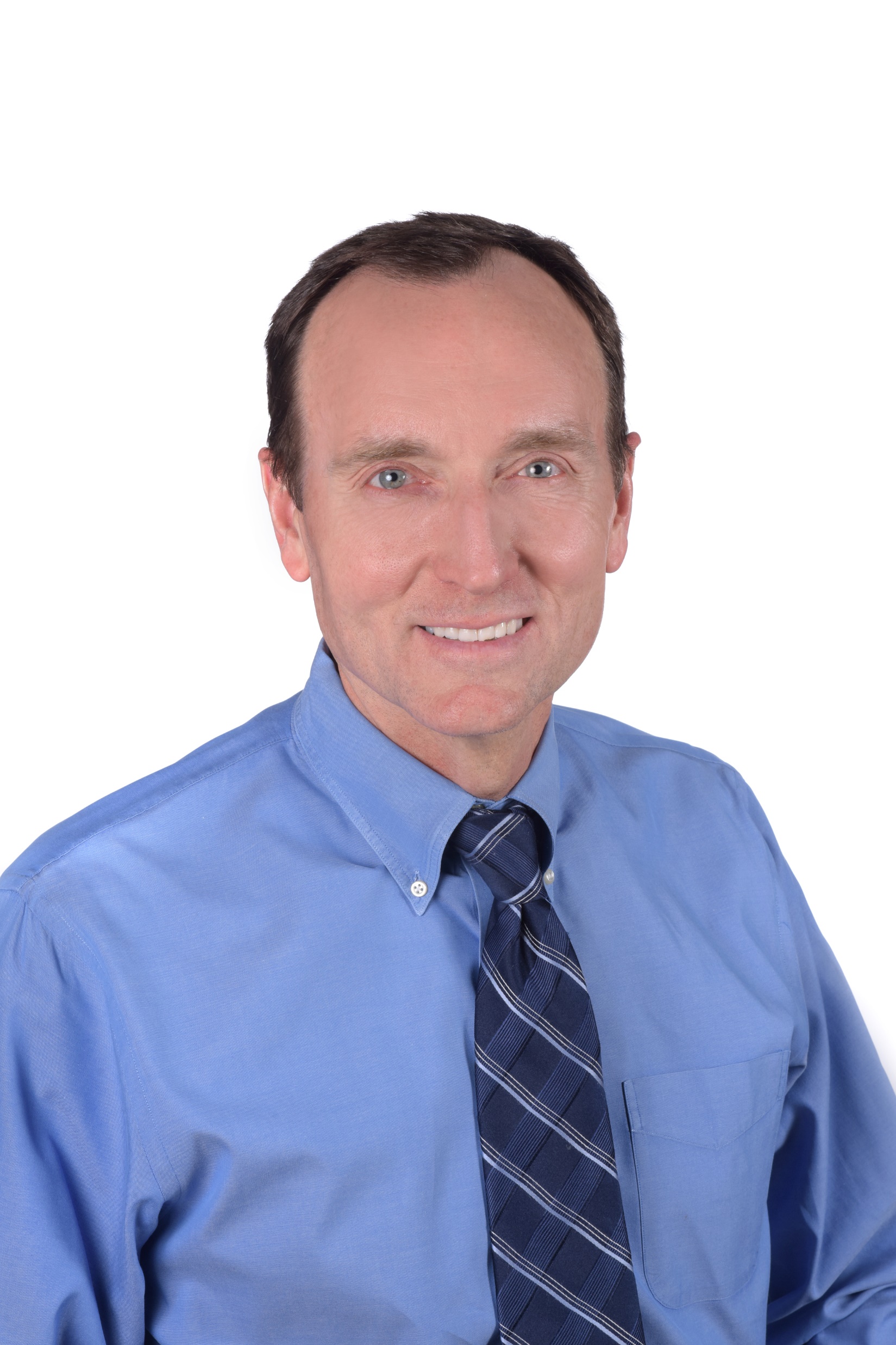 The prison bars deny you the now. You are forced to always think about the past or the future.
 E. Leo Foster, The Exiles
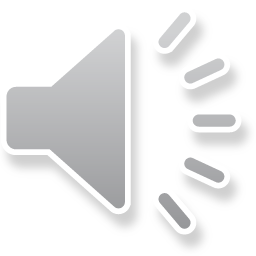 4:25 Mindset of a Prisoner audio
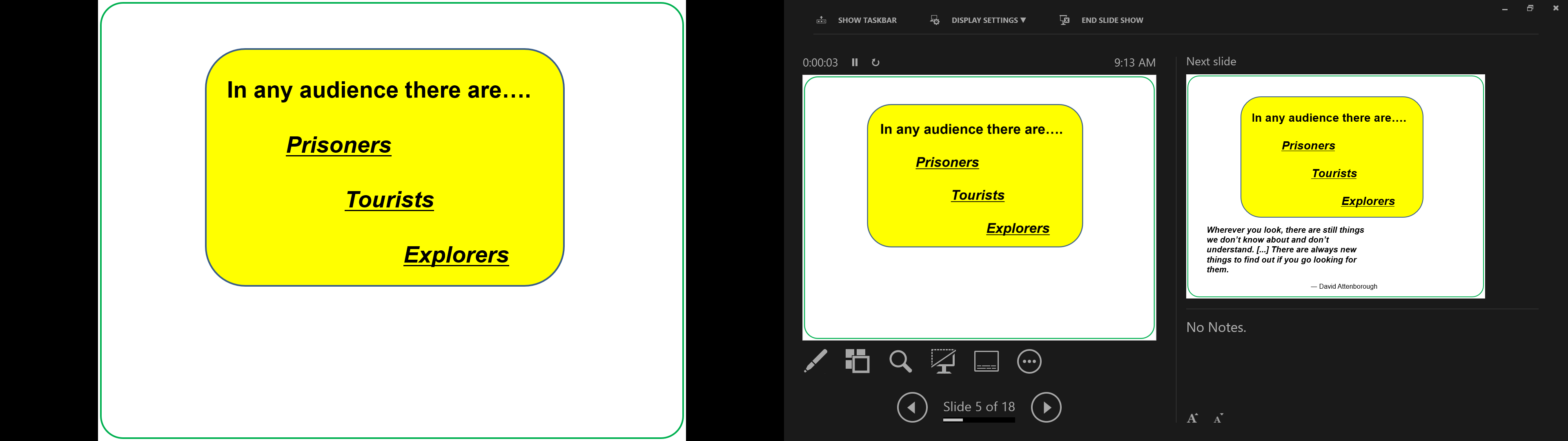 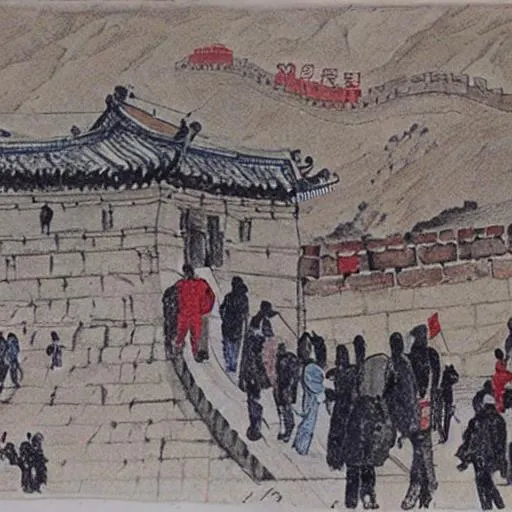 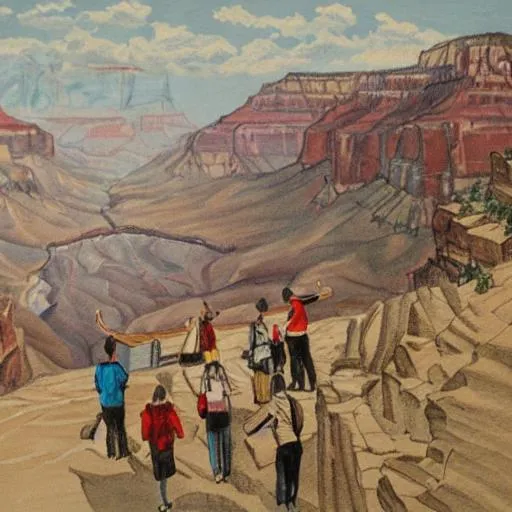 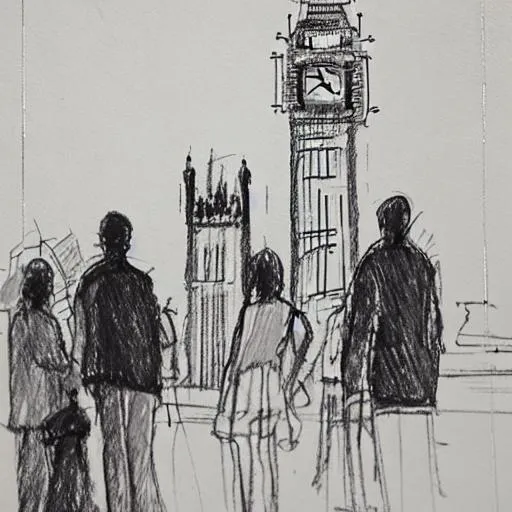 I can't think of anything that excites a greater sense of childlike wonder than to be in a country where you are ignorant of almost everything.
Bill Bryson
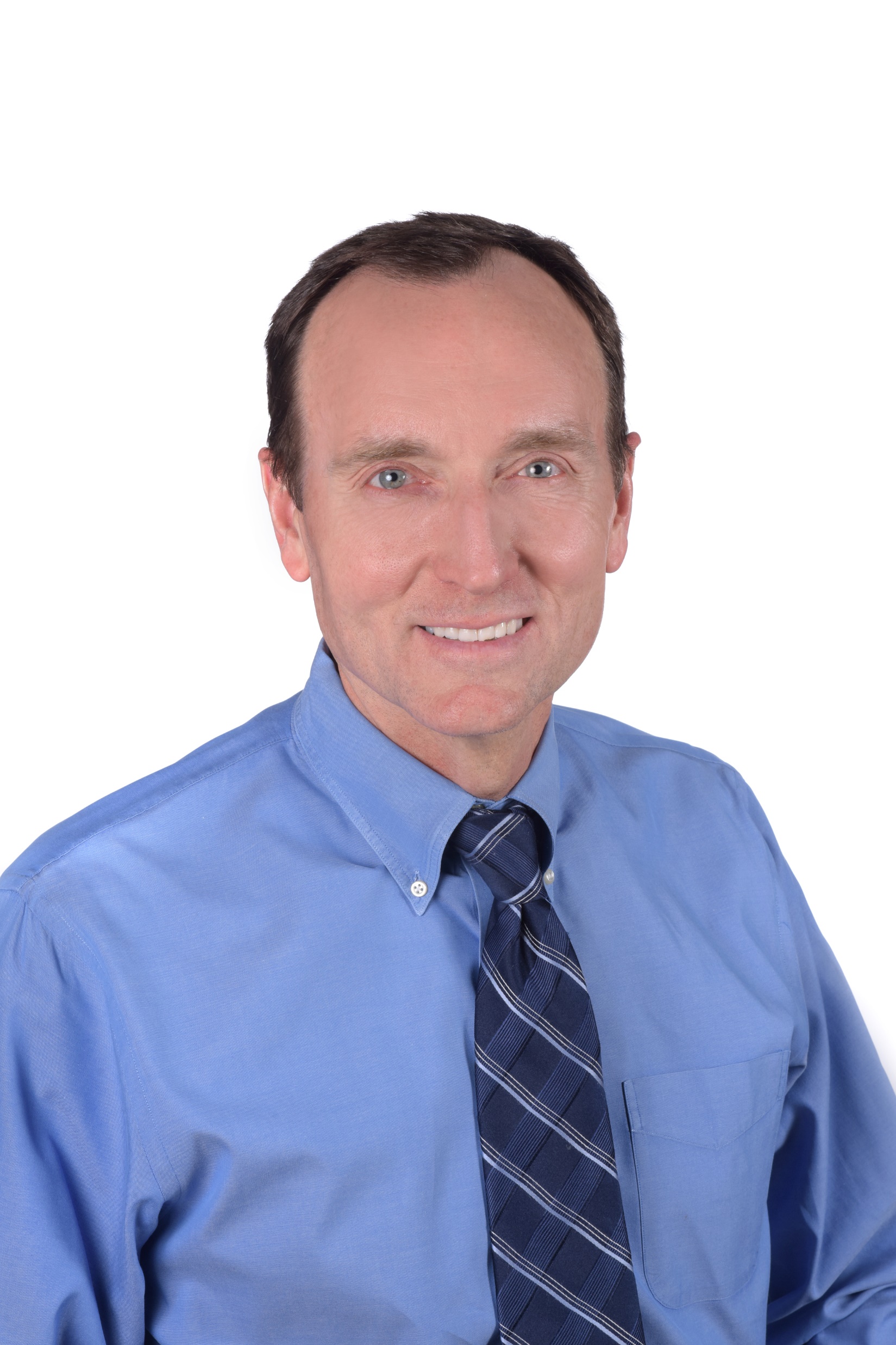 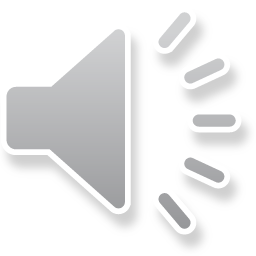 3:06 Mindset of a Tourist audio
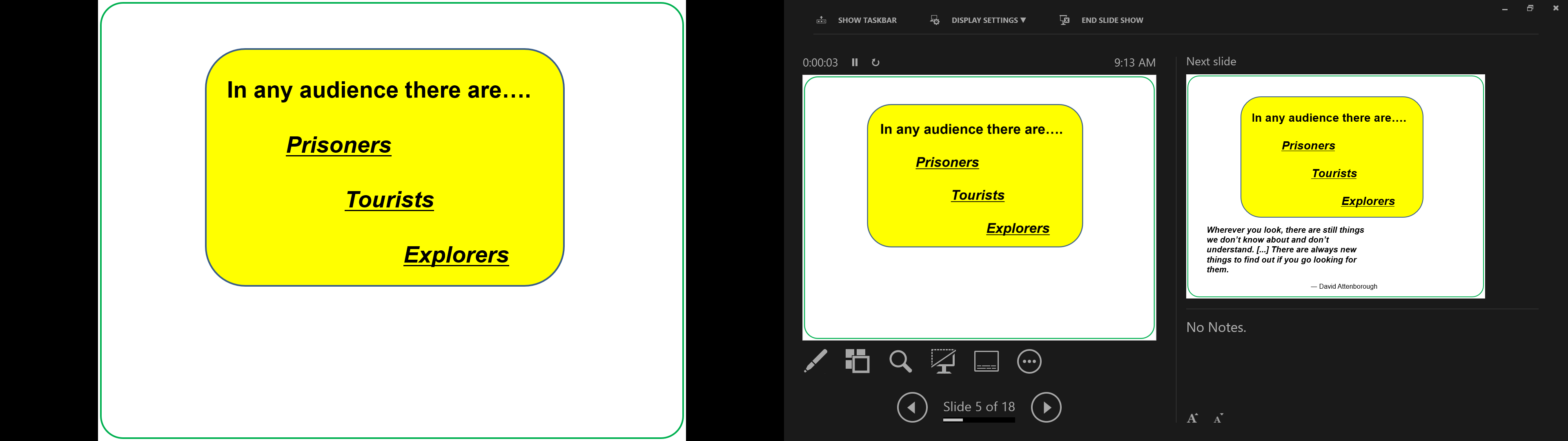 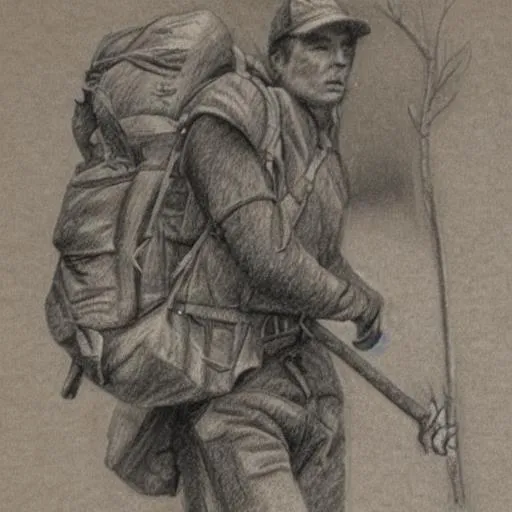 Curiosity

Resilience

Creativity

Courage
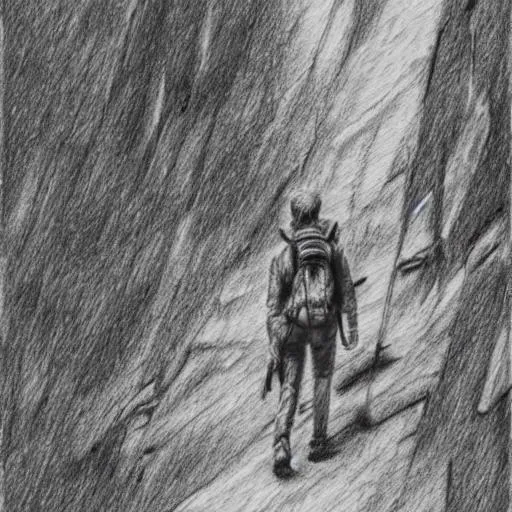 Open- mindedness
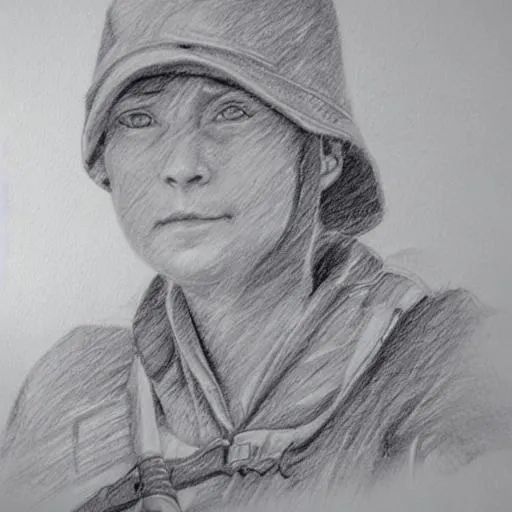 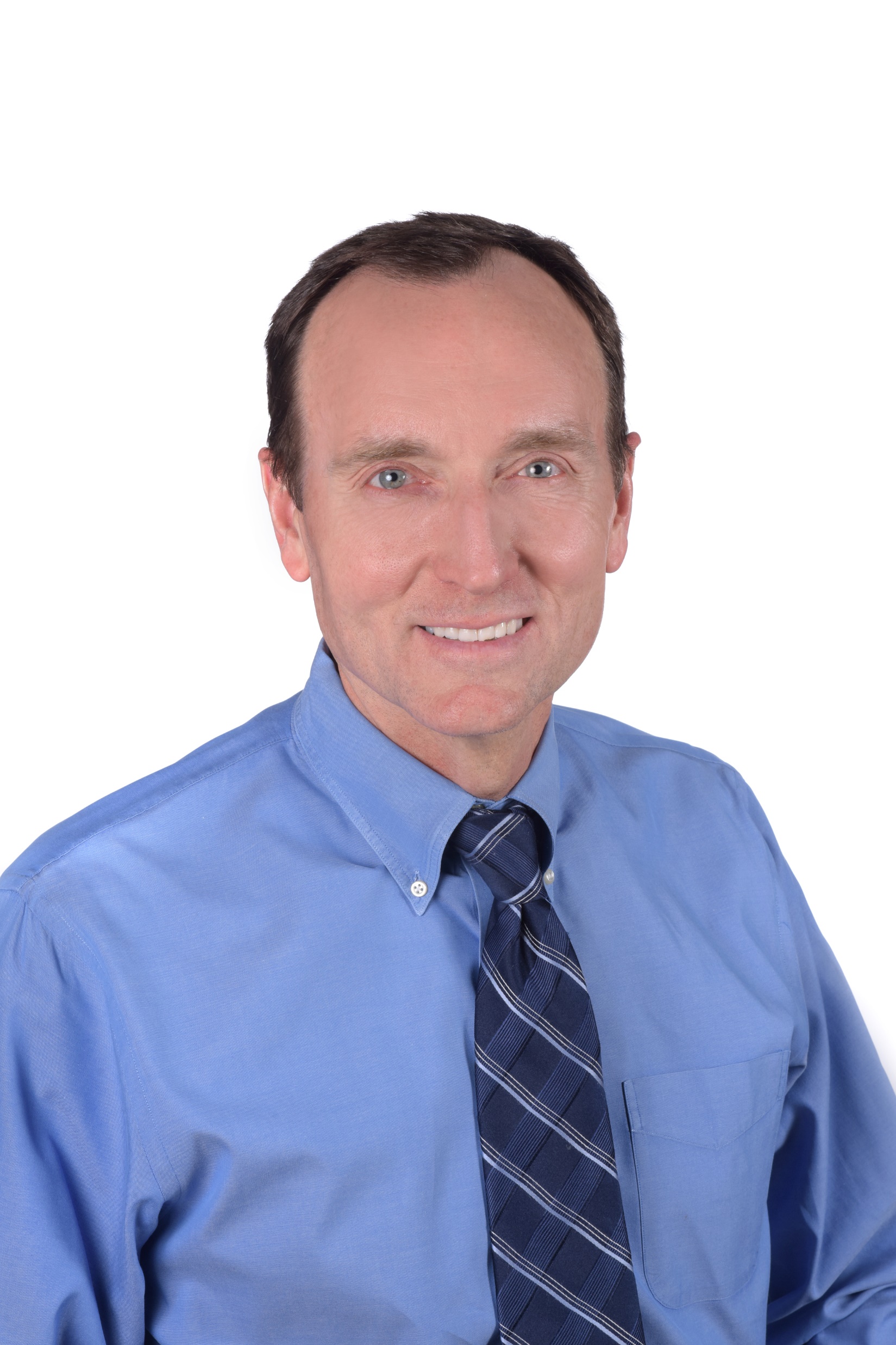 Wherever you look, there are still things we don’t know about and don’t understand. [...] There are always new things to find out if you go looking for them.
 David Attenborough
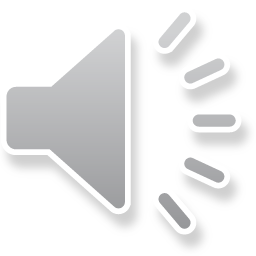 3:06 Mindset of an Explorer audio
Big Questions we should ask ourselves
Why should students care about the class I am about to teach?
It is required.

Won’t graduate/advance without this class.

Material from lecture might be on the exam.
It is interesting.

It has a role in making me better in becoming the me I intend to become.

It could change my life.
How will I take students from ME being the only person excited about this topic to WE being excited about this topic?
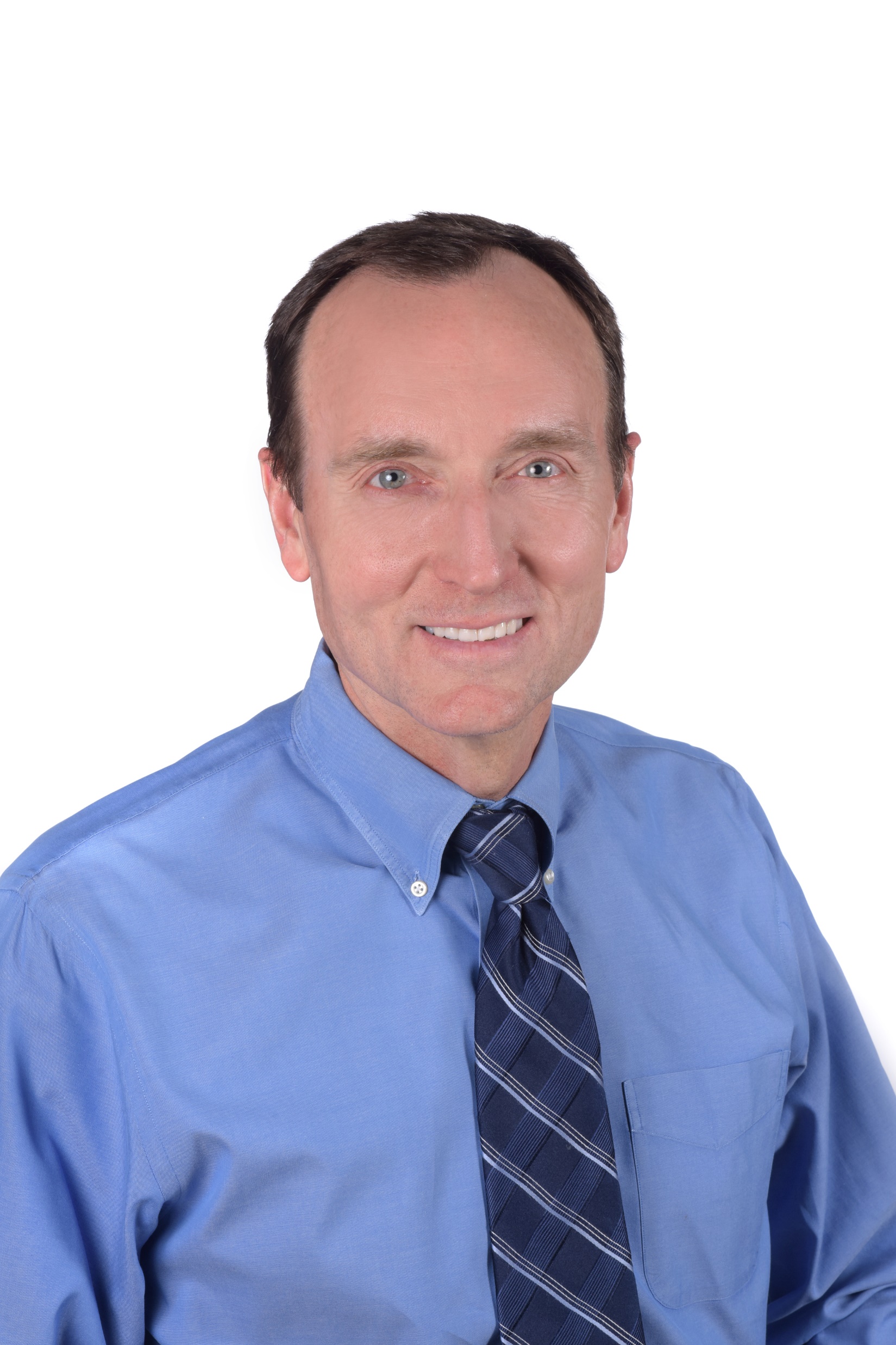 4:44 Motivation and Big Questions Teachers Should Ask Themselves audio
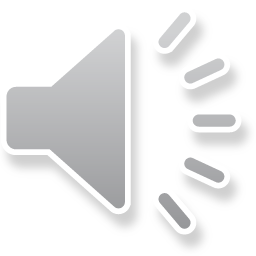 https://www.facultyfocus.com/articles/teaching-and-learning/why-do-i-need-to-know-this/
[Speaker Notes: There needs to be a separate list that identifies those “hidden” skills that students acquire in the process of learning the content. And not only do students need to hear what those objectives are, they need to know why they are important.]
Students are tuned into a radio station….
Motivation
Enthusiasm
Desire
Drive
Passion
I will be changed by knowing this
The sea, once it casts its spell, holds one in its net of wonder forever.
Jacques Cousteau
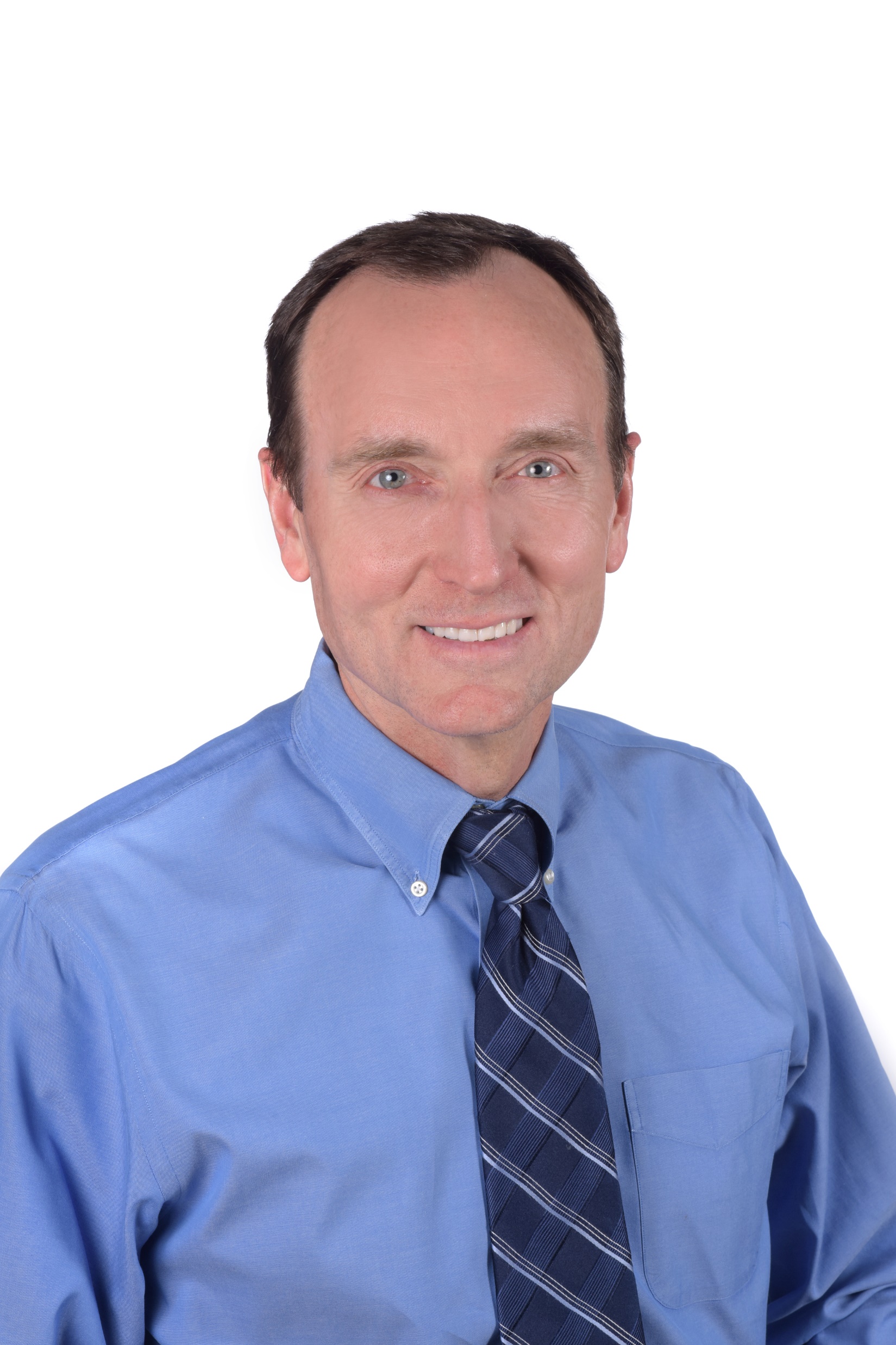 3:35 Students are Tuned into a Radio Station & Building Trust audio
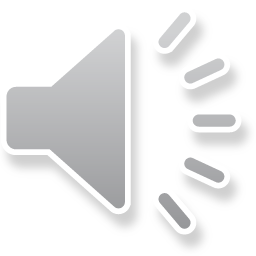 “Catch”
“Hold”
Induce   Effort & Develop Ability
Spark Interest
Assess Performance toward goals
Teacher
Material
Methods
Varied
Voice
Video
Vivid
Lecture
Novel
Dynamic
Enthusiastic
Interactive
Relevant
Current
Smile
Groups
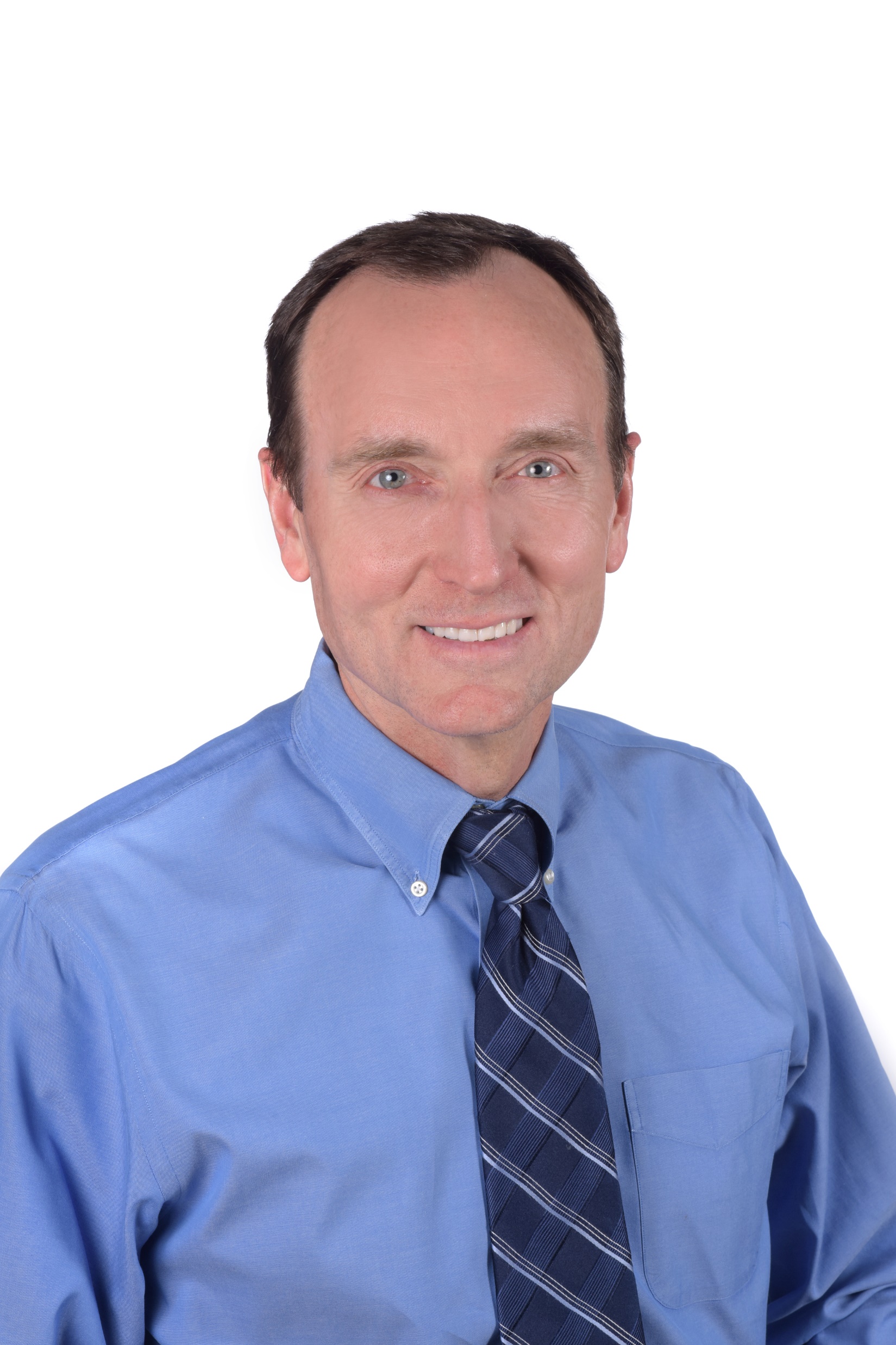 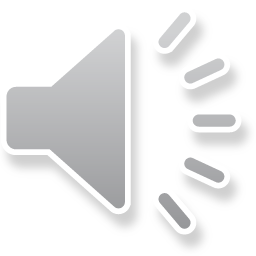 3:13 Catching & Holding our Students via Coaching audio
Provoking effort:
task value / expectations
authentic tasks related to goal achievement
allow choice / autonomy where possible
personally significant topic, context
provide encouragement/praise/recognition
“you can do it” and “great question!”
They may forget what you said — but they will never forget how you made them feel.
C. W. Buehner
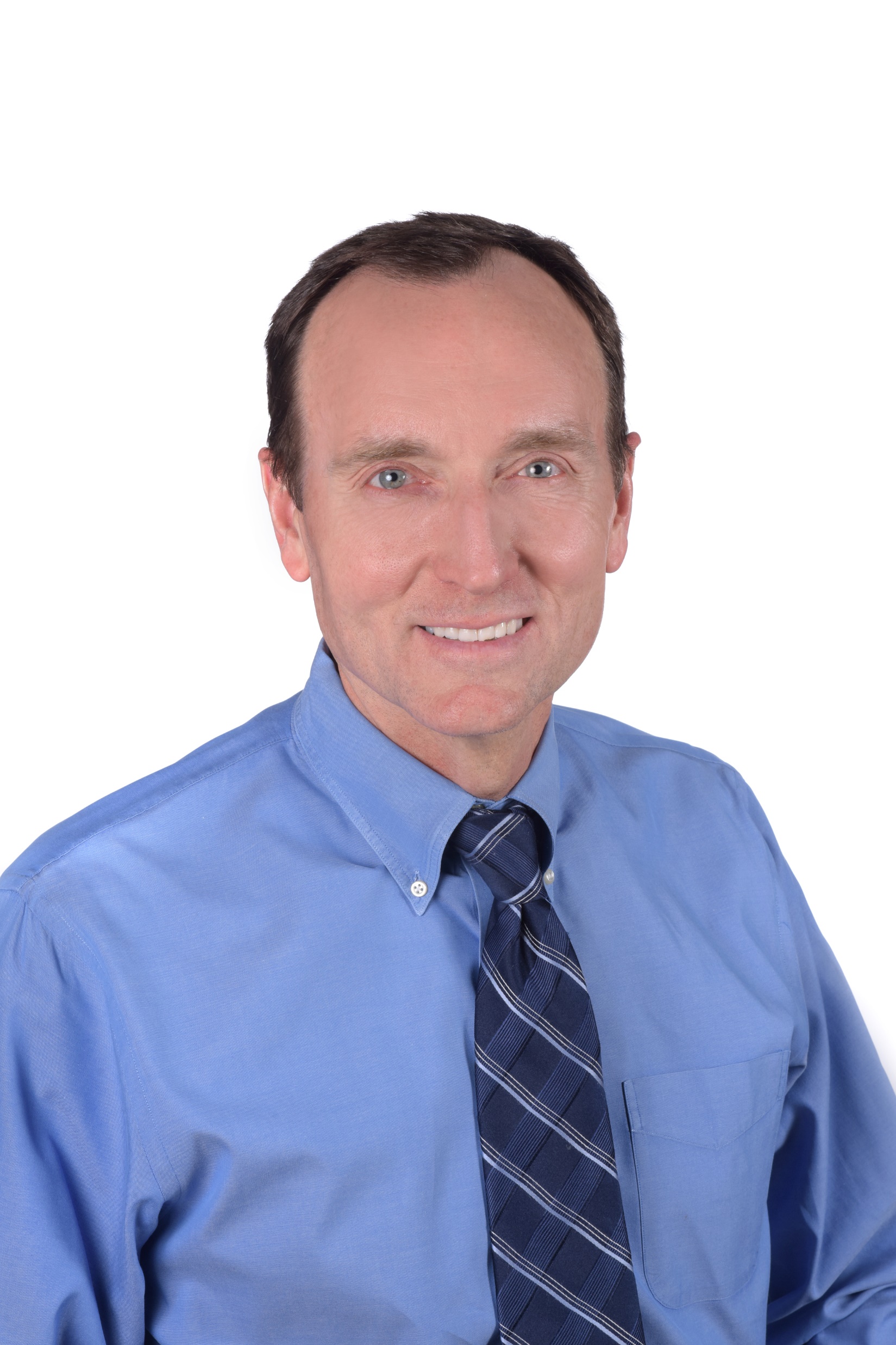 5:16 Authentic Tasks & Giving Students Choice audio
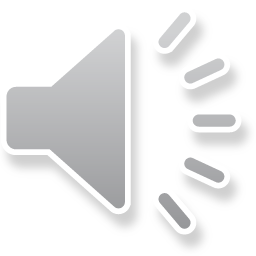 I have not failed. I've just found 10,000 ways that won't work.
T. A. Edison
[Speaker Notes: Authentic Task: An assignment given to students designed to assess their ability to apply standard-driven knowledge and skills to real-world challenges.]
Useful rules for teaching
If I don’t enjoy it, my students won’t enjoy it.

Believe that I make a difference.

 Explain why I teach how I teach.
A great teacher is never a finished product but rather always in the process of becoming.
T.E. Cronin
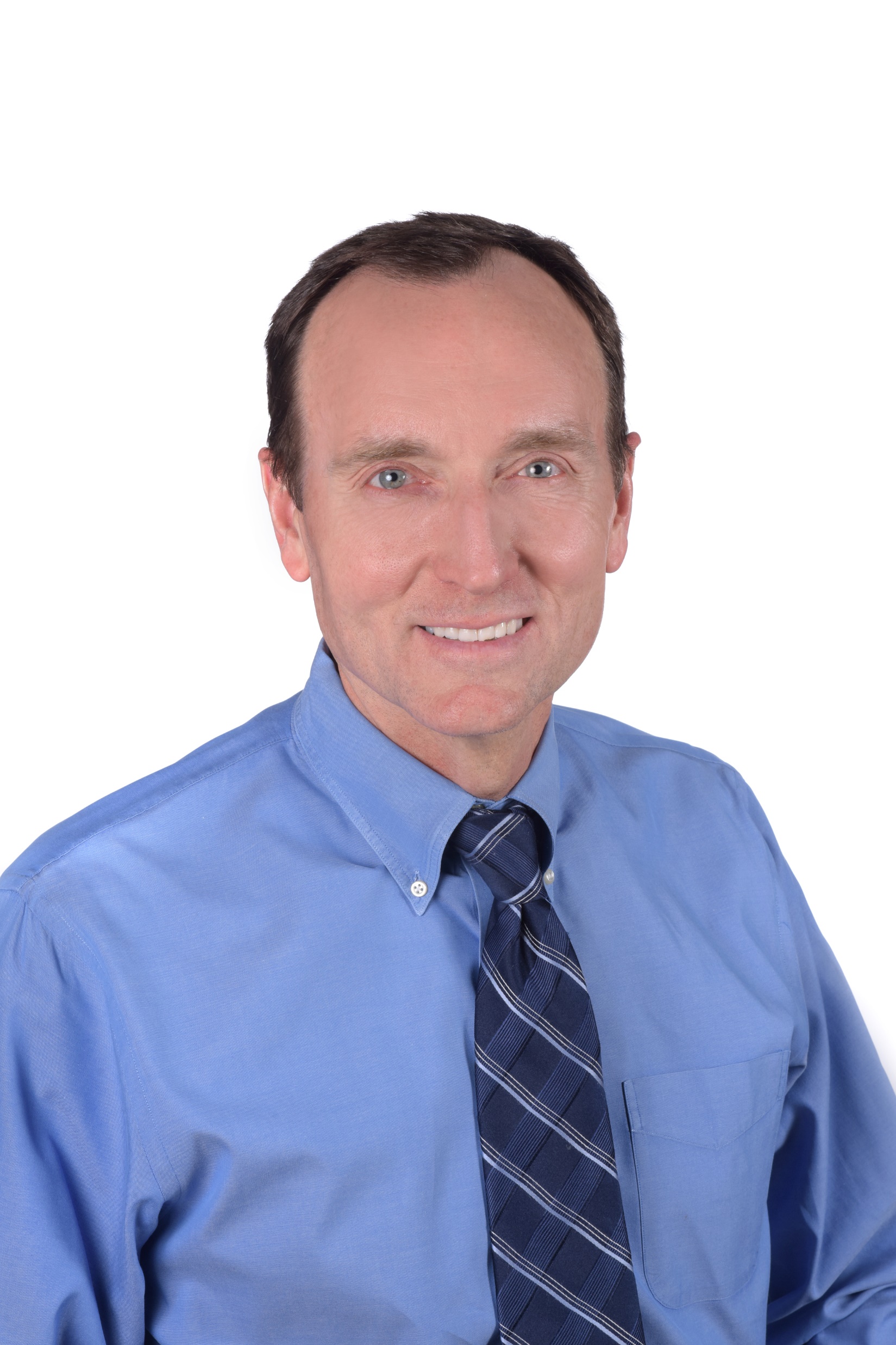 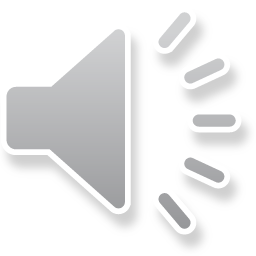 3:23 Useful Rules for Teaching audio